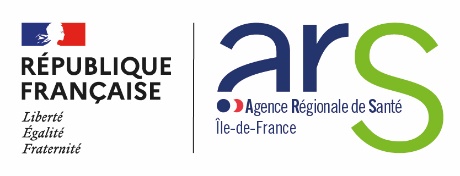 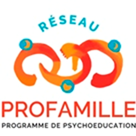 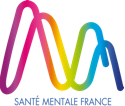 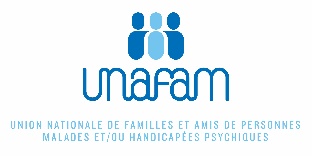 Les proches aidants dans l’autisme adulte : le programme ETAAP
M. Quentin BERTHE et Dre Mona MOUALLA
La psychiatrie en Ile-de-France : quels outils au service des familles ? – Mercredi 31 mai 2023 – PARIS
Le C3RP
Une unité du SHU Ste Anne (GHU Paris Psychiatrie et Neurosciences) à double orientation :
Diagnostic des troubles du neurodéveloppement de l’adulte
Prise en charge en réhabilitation psycho-sociale
Construction d’un parcours de soins en réhabilitation, dont l’ETP et ETP’
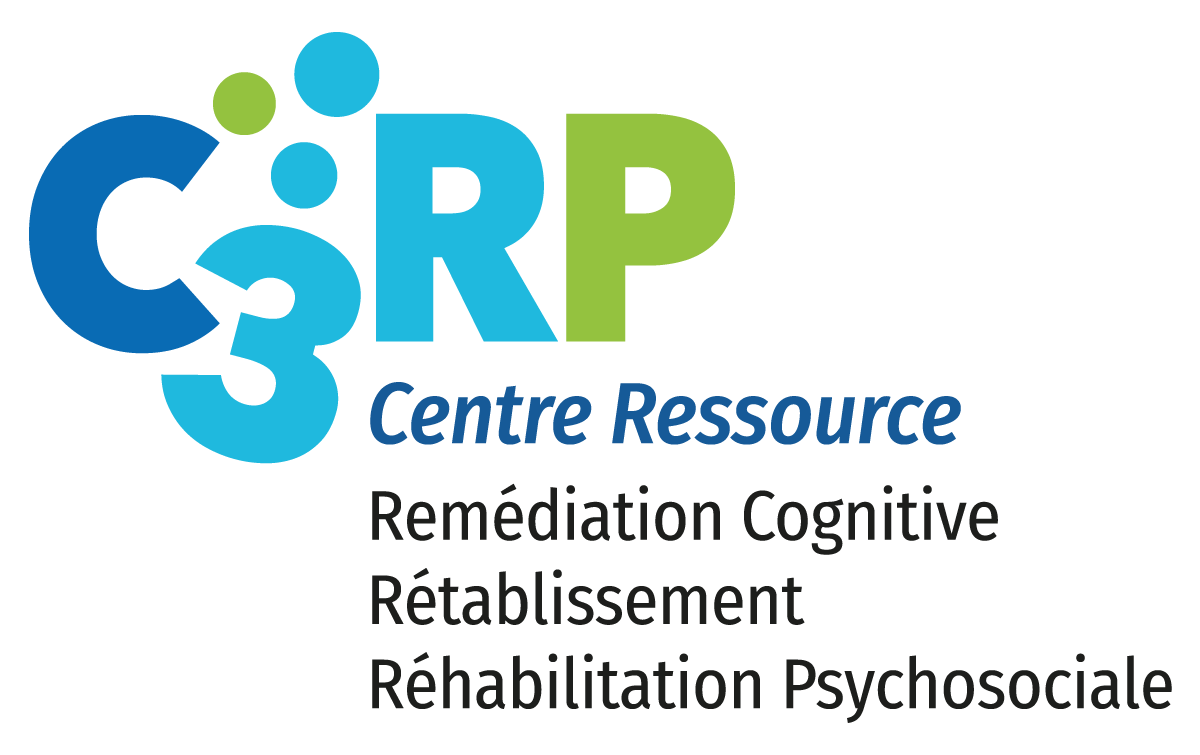 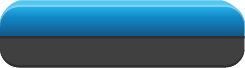 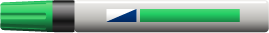 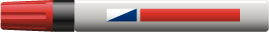 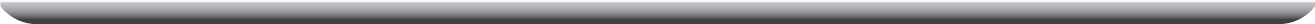 Histoire d’ETAAP
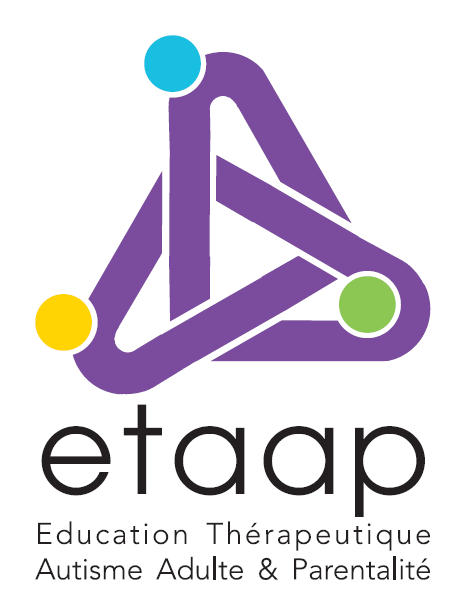 1
3
Le besoin
La création
2
4
Co-construction avec des personnes concernées
Slides psychoéducatifs, soutien pair aidant insuffisants
L’étude
L’animation
Baghdadli & al, 2020
Co-animation, intégration des proches aidants
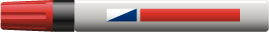 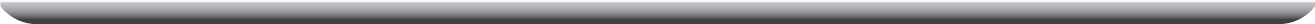 Séances d’ETAAP
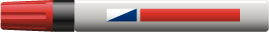 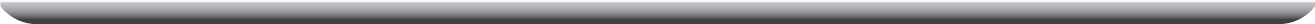 Résultats du groupe pilote
Assiduité
TSA
94%
Satisfaction
Proches
96%
Sensation d’utilité
90%
93%
TSA
Proches
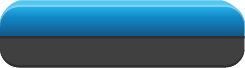 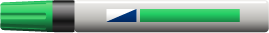 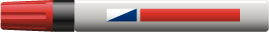 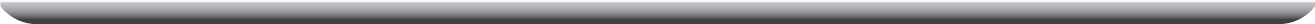 90%
93%
TSA
Proches
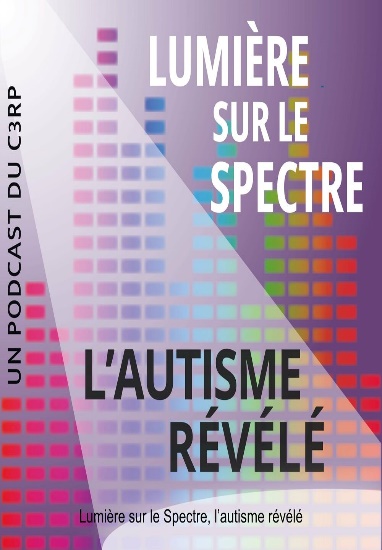 Podcast
“Lumière sur le Spectre, l’autisme révélé”
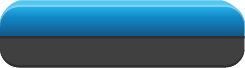 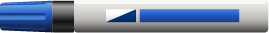 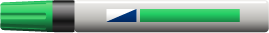 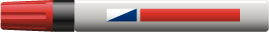 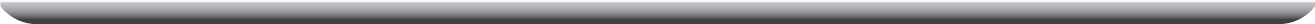 Merci!
Des questions?
https:/c3rp.fr
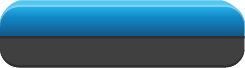 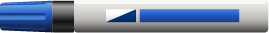 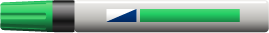 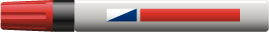 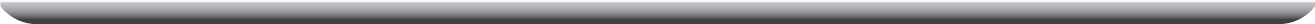